Name: ______________________________   Date: ________________ Period: _______
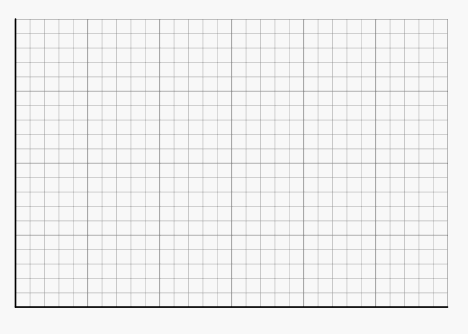 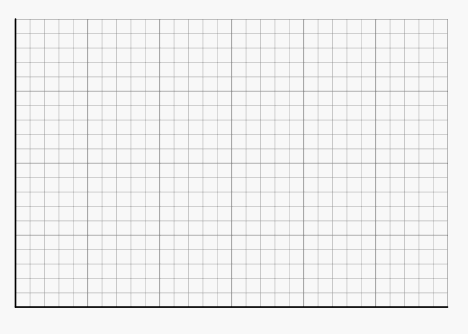 KEY
Name: ______________________________   Date: ________________ Period: _______
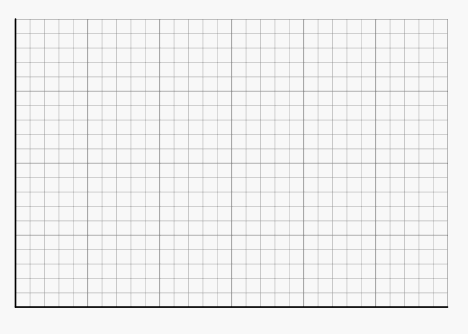 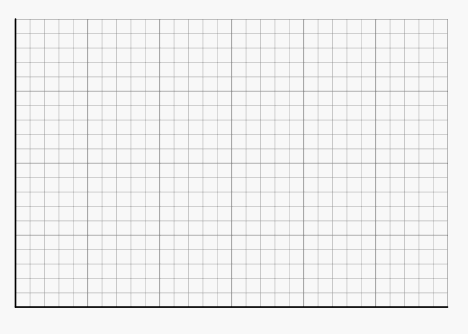 ULTRAVIOLET LIGHT